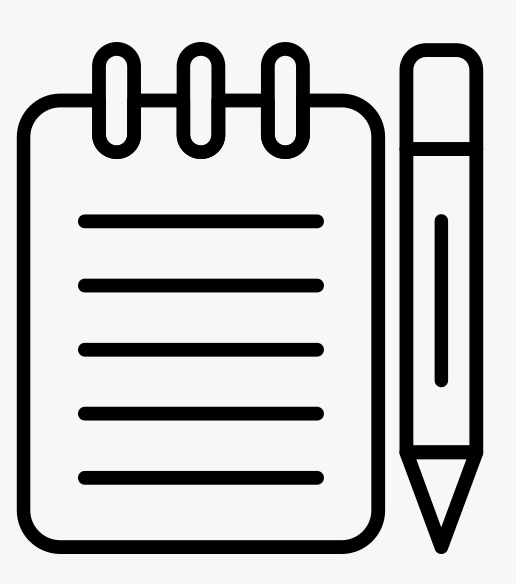 REGISTRO DE CONDUCTA, TRABAJOS Y TAREAS
Nombre: 	 Diciembre 2024
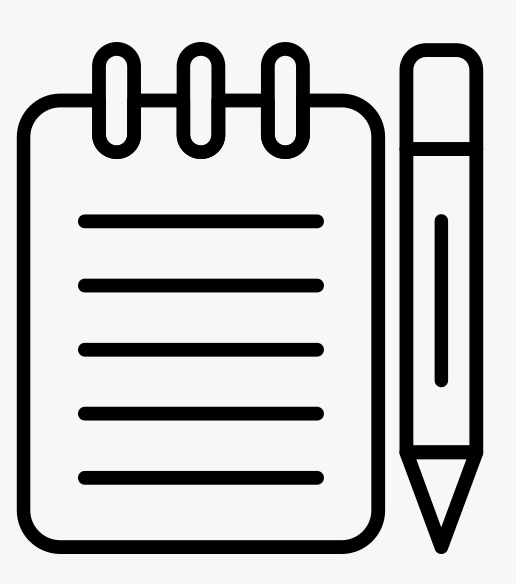 REGISTRO DE CONDUCTA, TRABAJOS Y TAREAS
Nombre: 	 Diciembre 2024
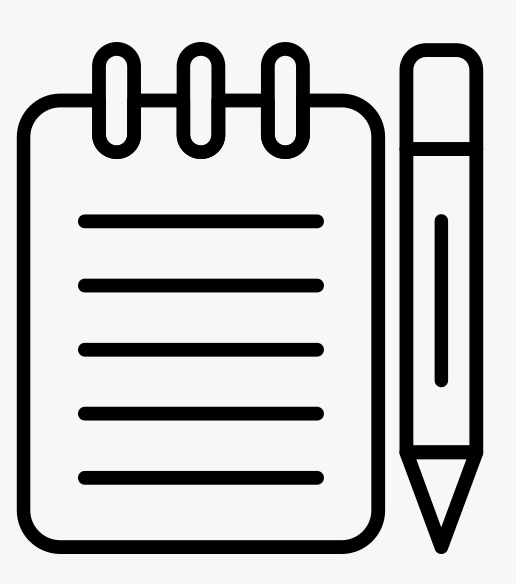 REGISTRO DE CONDUCTA, TRABAJOS Y TAREAS
Nombre: 	 Diciembre 2024
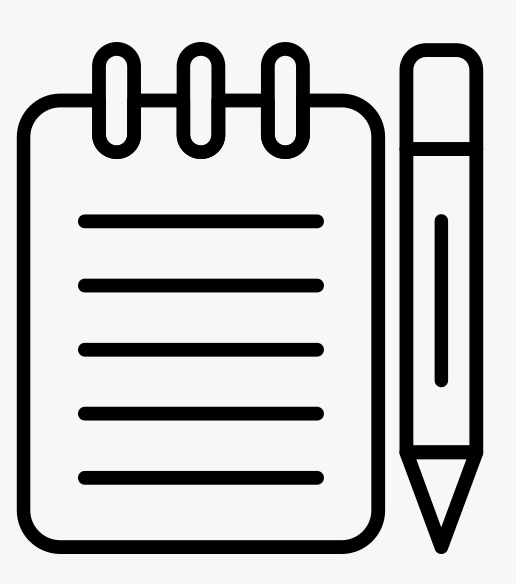 REGISTRO DE CONDUCTA, TRABAJOS Y TAREAS
Nombre: 	 Diciembre 2024